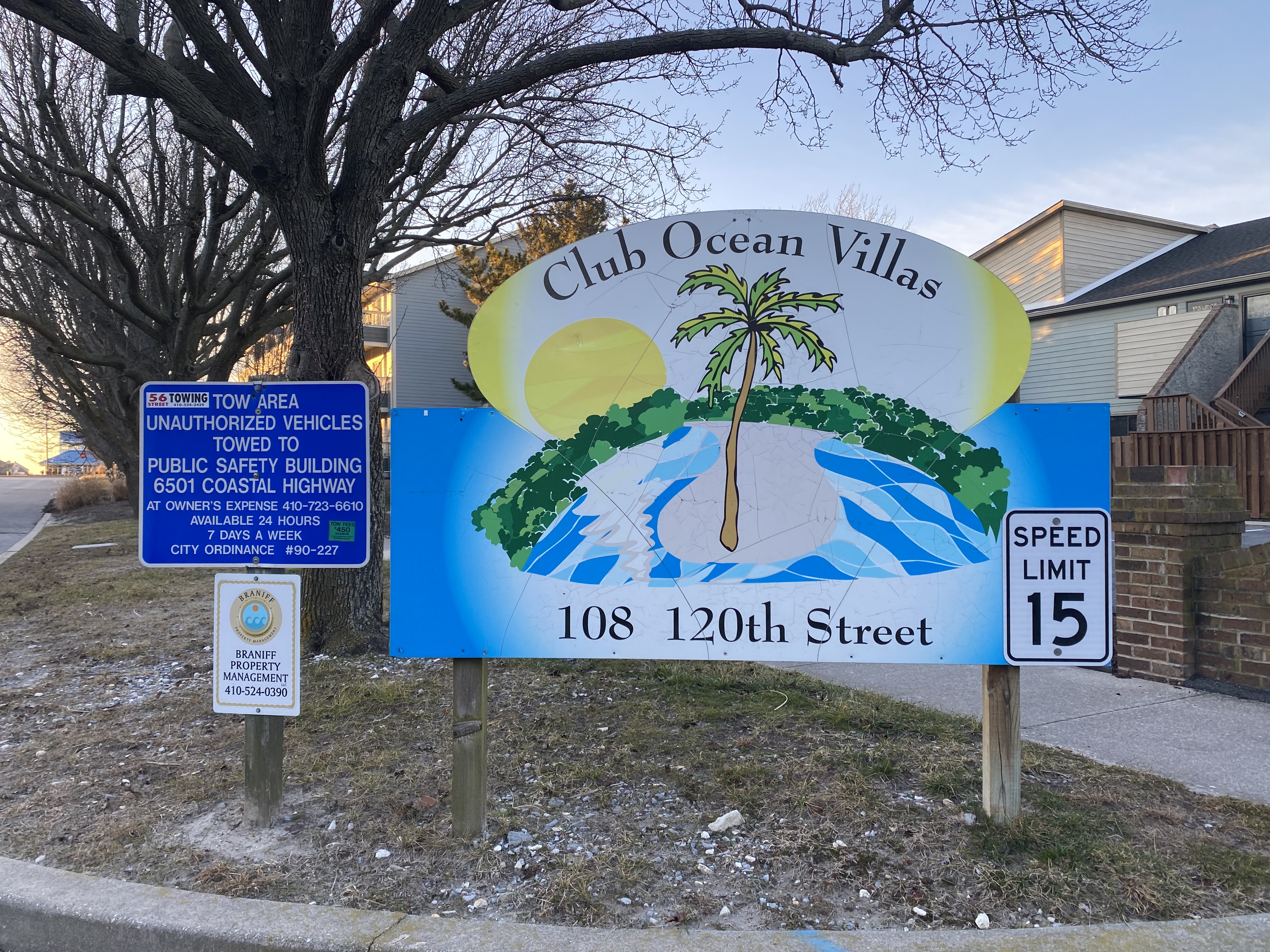 Club Ocean Villas I By-Laws:Frequently Asked Questions
Our community, our homes, our rules
Please refer to COV I By Laws – CLUBOCEANVILLAS1.ORG
Disclaimer: Material contained herein is based on COVI By-Laws 
in Effect as of April 2021
Get to know your Board members & Officers(please see cluboceanvillas1.org f0r contact information)
Board Members:
Shirley Gorwick,  Joey CamachoMike Sereikis, Perry ClauserKeith Ludka, Paul Richter and John Bobel
Officers:
Mike Graves, PresidentSteve Van Rees, Vice PresidentJim Russell, Secretary Treasurer
Property Managed by Braniff Property Management and Finances Managed by Baker & Associates
We have 3 Officers and 7 Board Members. 
Board members serve a three-year term; the Board appoints the three Officers annually.
Being part of the Board is a great way to meet your neighbors and get involved in our community.
Q1: As a property owner what am I responsible for?
Answer 1: Living in a Condominium with shared common space and shared expenses can present challenges.* 
The Association and unit owners both have financial and other obligations.
See Article VIII Management 
Section 1: Management and Common Expenses 
Section 3: Duty to Maintain
Our quarterly HOA fees help keep COV solvent and make our community a better place to live. (for a detailed financial report please see the COV I website.)  It is important that you promptly remit your quarterly assessments.  
See Article IX, Assessments and Carrying Charges 
* Please refer to COV I By Laws (4/2021)
Q1: As a property owner what am I responsible for?
Answer 1 (continued): Living in a Condominium with shared common space and shared expenses can present challenges.* 
Some of us call COV I our primary home and many others, our summer home.  We all want a clean safe environment to live and visit, so it is our responsibility to keep our homes and outdoor space kept up and clean. 
See Article VIII Management
Section 3: Duty to Maintain
Section 4: Windows and Doors
Section 5: Access at Reasonable Times 
* Please refer to COV I By Laws (4/2021)
Q1: As a property owner what am I responsible for?*
Answer 1 (continued):  Broadly described*, 
The Association is responsible for all “common expenses” including water usage, sewage, garbage, insurance, management/accounting, legal services and maintenance, repair and replacement of “common elements.”   
See Article VIII Management, Sections 1, 2, 5, 6 and 7.
Owners are responsible for the cost of water drainage (sinks and commodes), maintenance, repair and replacement of  their own condominium including limited common elements such as the patios, decks, fences fence doors/locks and common dividing walls. 
In addition, owners and their tenants may be held responsible for repair and replacement of “common elements” and elements of other condominium units that are damaged as a result of an owner's failure to maintain, repair or replace elements that are their responsibility. For example, an owner may be held responsible for the costs of repairing or replacing damage done to common structural elements or other condominium units due to their failure to properly maintain, repair or replace, for example, windows, sliding glass doors, sinks, toilet,  HVAC equipment and other elements as specified in the COV I By Laws.  Please see a COV I web page for a brief description of an owner’s liabilities.**
Article VIII Management, Section 3, 4, 5, 6, and 7.   
* Please refer to COV I By Laws (4/2021)  ** COV I General Documents
Q2: What rules and restrictions must we all abide by?
Answer 2: Broadly described,  we are all neighbors, and we are all well served by being considerate of our neighbors.* 
Article X, Restrictions and Rules 
Sections 1, 2 and 3 detail the specific rules and regulations which all unit owners need to be aware of and follow including penalties for non-adherence. 




* Please refer to COV I By Laws (4/2021)
Q3: What do I need to do when I need to make changes to my unit?*
Answer 3: We share our units – including limited common elements- with our neighbors and are required to be mindful of the potential impact of repairs, maintenance and replacement we wish to make on our community. 
Article Xi, Architectural Control, describes the process that owners must use when repairing, maintaining and replacing your condominium unit.  To support these procedures, please remember, submit and gain the approval of your request  to the Architectural Committee before initiating any work.  Please note: 
To protect our property and our neighbors, please only use qualified, licensed and fully insured professionals, 
Adhere to all COV I color and material standards (see COV I Website),
Obtain all necessary Ocean City building permits, 
You will be held responsible for damage done to the Association’s and other Unit owner’s property if the repairs/replacement are determined to be the cause of the damage to Association property, and  
Today’s building codes may differ from those in 1983 when our units were constructed, so you may have to bring certain elements of you project up to code as part of your approved project.  
* Please refer to COV I By Laws (4/2021)
COV I By-Laws
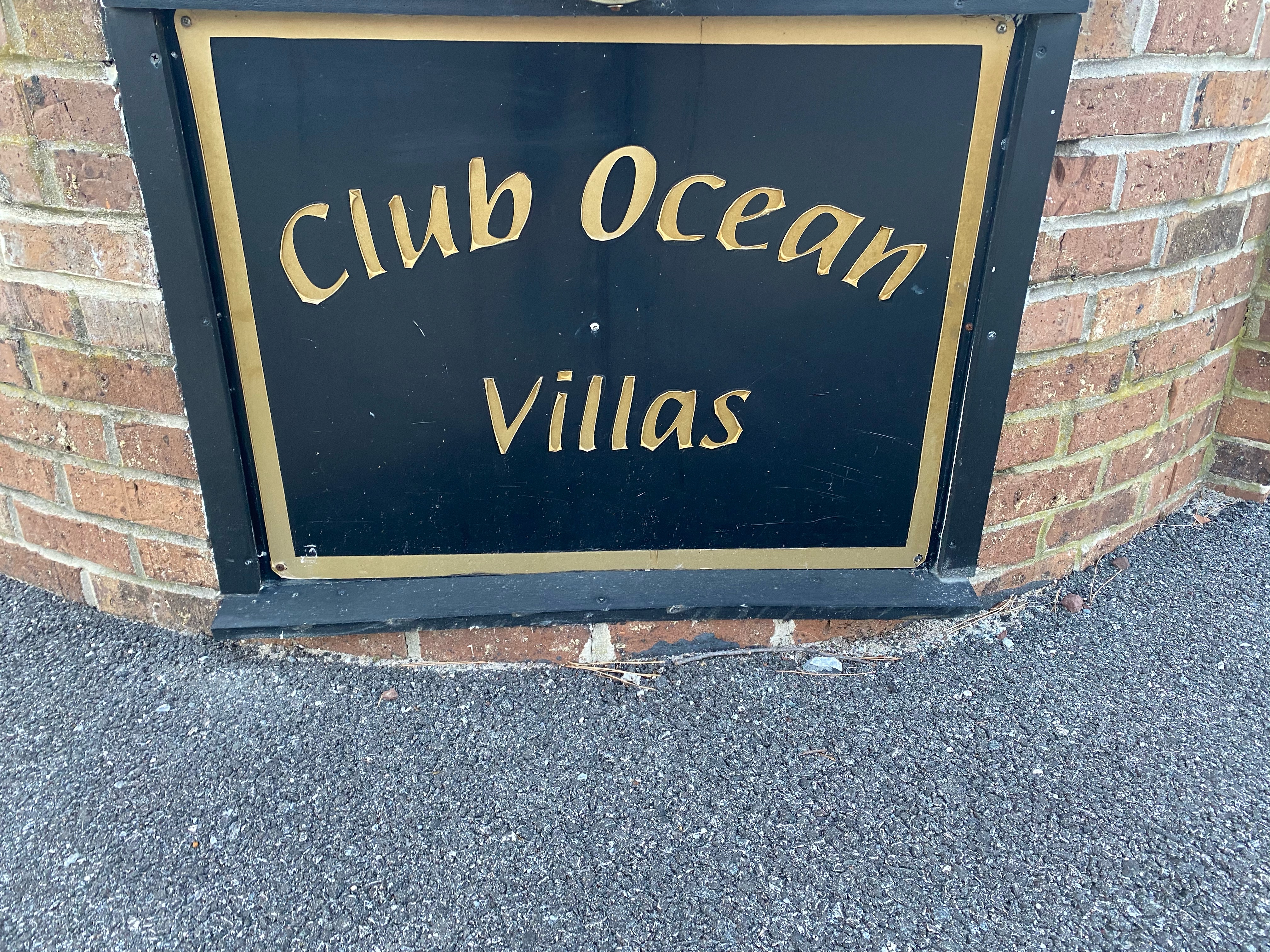 Please see full version of COV I By-Laws for further information.